just-training.eu
Smart working characteristics, tools and good practices
Partner: FUDŠ
Learning outcomes
At the end of this module you will:
understand smart working (SW) and its advantages and disadvantages
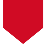 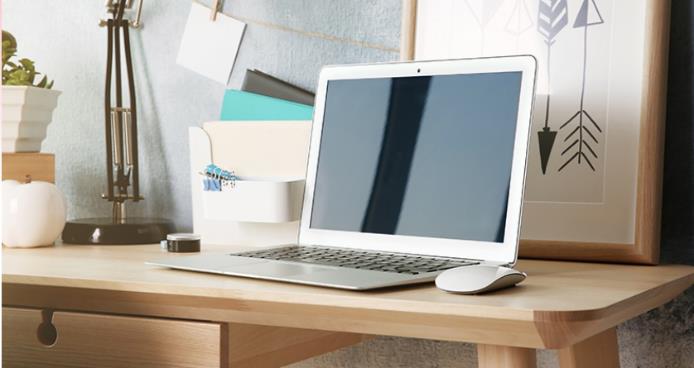 recognise SW good practices
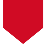 be able to choose proper tools and technology for SW
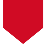 be able to establish a well-balanced work/private lifestyle
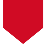 understand how to manage SW environment
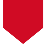 SW tools and technologies
SW good practices
Index
Setting up a SW place
Tools and technologies for SW
Identification of good practices
Balance between SW and personal life
SW and wellbeing
SW definition
Defining SW
SW principles
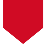 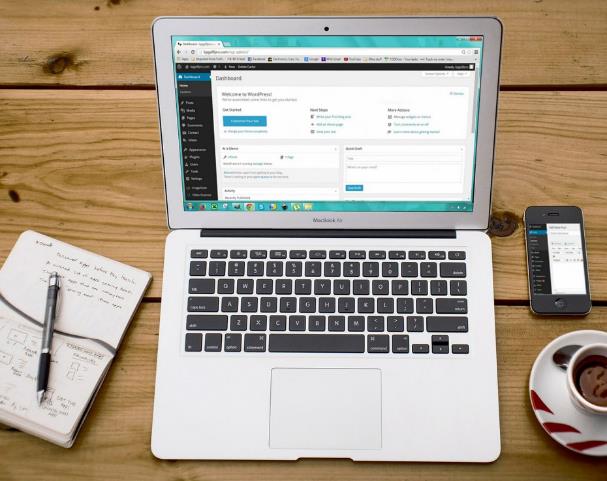 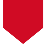 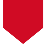 1. SW definition
What is Smart Working?
Smart Working is a business-focused approach to flexible working that delivers more efficiency and effectiveness in work organisation, service delivery and organisational agility, as well as benefits for working people. 
Key features are management by results, a trust-based culture, high levels of autonomy, flexibility in the time and location of work, new tools and work environments, reduced reliance on physical resources and openness to continuing change.

Smart working vs:
Teleworking/remote working
Flexible working
Hybrid working
Agile working
1. SW definition
Work takes place at the most effective locations and at the most effective times
Flexibility becomes the norm rather than the exception
Everyone is in principle considered eligible for flexible working, without assumptions being made about people or roles
Employees have more choice about where and when they work, subject to business considerations
Space is allocated to activities, not to individuals and not on the basis of seniority
The costs of doing work are reduced
There is effective and appropriate use of technology
1. SW definition (continued)
Simplified collaboration and connectivity virtually everywhere means sharing information and working with others regardless of location
The processes people are asked to work with are continuously challenged to make sure they are fit for purpose
Managing performance focuses on results rather than presence
Smart Working underpins and adds new dimensions to diversity and equality principles
Employees have the opportunity to lead balanced and healthy lives
Work has less impact on the environment.
2. SW tools and technologies
Setting up a SW place

Smart working as a way to offer new working environments, i.e. attractive and inspiring work environments to support new work styles. 
Traditional offices  vs. smart office environments.
Benefits of creating smart working place.
Desk-based tasks: the need for offices is less for ranks of workstations, and more for a mix of other functional spaces.
Relevance of understanding the amount of space needed in the office and the mix of different kinds of spaces.
Protocols for ensuring  that space-sharing works effectively.
Creating activity-based work settings.
2. SW tools and technologies (continued)
Considering the needs of staff with disabilities.
Clear desk policy.
Booking system.
Moving from paper-dependency to electronic-based working.
Office space should be be prioritised for human interaction, not storage.
The relevance of ergonomics of smart working.
Managing noise impact and considering ‘soundscaping’ as a necessary feature of the smart working environment.
Managing the needs and challenges of working outside the office.
Workhubs.
2. SW tools and technologies
Why do we need SW tools and technologies?
Which tools and technologies should you choose?

Collaboration and communication tools and technologies: Zoom, Slack, Cisco Webex, Microsoft Teams, Join.me, Loom, TeamViewer
Work management tools and technologies: Basecamp, Trello, Asana, Accelo, Calendly, Toggl, ProofHub, Calendar, Every Time Zone, Harvest GitHub, Facto HR, Doodle
Software for cloud storage services and technologies: Google Drive, Dropbox, OneDrive
Password management and technologies: 1Password
Note-taking tools and technologies: Evernote, Notion
Boosting productivity tools and technologies: Brain.fm, Shift
3. SW good practices
Identification of good practices
SW should be considered as a normal way of working. 
It is relevant to find a proper balance between face-face interaction and virtual interaction.
Constant training of employees should be a norm.
It is important to consider the age groups of employees when implementing smart working. 
Employees should be encouraged to create a dedicated workspace free of distractions.
Achieving expected work results is more relevant than place, time and manner of working. The importance of setting a KPI (key performance indicator).
Employees should be stimulated to become knowledgeable workers able to search for relevant information and select/use proper technology.
Need for keeping regular interaction with employees.
Relevance of stimulating employees as well as managers to react quickly and be concise as much as possible. 
Maintaining sufficient focus on managing the risk in security challenges. 
The relevance of promoting/creating a healthy workplace.
3. SW good practices
Balance between SW and personal life
Setting up the balance between SW and personal life is important and should be fostered by the organization by:
Awareness-raising sessions for all levels of staff
Specific training in Smart Working techniques for managers and teams
The development of team charters or protocols to involve employees in designing and enforcing their own team arrangements for rolling out Smart Working practices
Incorporating Smart Working techniques and principles in leadership development programmes and other relevant professional training
Ensuring that recruitment policies support the development of a Smart Working workforce and culture
Ensuring that performance management, reward and other people policies support the development of Smart Working.
Importance of setting up a work schedule in order to balance the working time and free time of an employee.
3. SW good practices
SW and wellbeing
Building a SW environment that enables employees’ wellbeing:
Evidence of a positive relationship between work flexibility, health and wellbeing.
Relevance of good business sense to take care of health and fitness of employees.
Promoting flexible working practices that can reduce absence and in particular reduce stress.
Option of remote working and online attendance at meetings is beneficial.
Two broad areas for promoting health and wellbeing through workplace facilities:
providing wellbeing centres, fitness facilities and areas for relaxation;
creating working environments for everyday work that maximise wellbeing.
Relevance of paying attention to acoustic and wider sensory environment.
Biophilia.
Putting noise in the right place.
3. SW good practices
SW and wellbeing

Threats of SW:
Normalisation od working long hours 
Being under extreme stress, especially if we’ve been doing it for a long time

How to help yourself:
Take a brake
Pay attention to your feelings
Reprioritise
Consider your alternatives
Make changes.
Summing up
Accepting SW as a normal way of working.
Creating SW places to bring new working environments and thus many benefits.
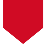 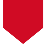 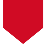 The selection of proper SW tools and technologies is of vital importance.
Rather than measuring work time, achieving expected work results is more important
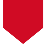 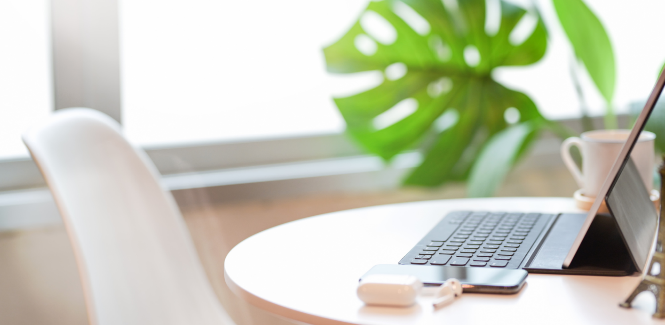 SW: need for knowledgeable workers able to search for relevant information.
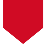 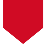 Positive relationship between SW, health and wellbeing.
Keeping a healthy work-life balance is crucial for employee’s productivity.
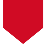 just-training.eu
Thank you!